Packed cell volume (PCV)
Hematocrit
Volume of RBCs ∕  unit volume of whole blood i.e. percentage of packed cells to the whole blood.


Normal value: for ♂ 40% -54%    (47%)
                               ♀ 36%-  47%    (42%)
Aim of the experiment

Screening test for anemia and polycythemia 

PCV↑↑ in   polycythemia &  dehydration.
PCV↓↓ in   anemia.
The color of plasma may give an indication about some illness,   red (hemolysis), yellow (jaundice) and milky (hypercholesterolemia).
Instruments 

Special tubes →→ wintrobe hematocrit tube or  Capillary tube
Sample of blood + anti coagulant.
Centrifuge the tube for 30 mint at 3000 rev./min.
The blood separated into 3 layers:
Top layer (plasma) clear.
Middle thin layer Buffy coat less than 1mm in thickness (WBCs & platelets).
Dark red color bottom layer (RBCs).
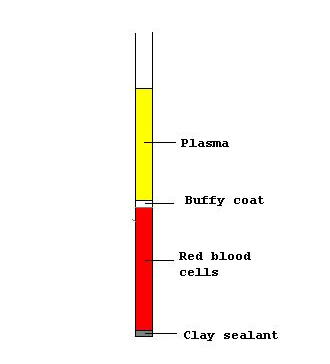 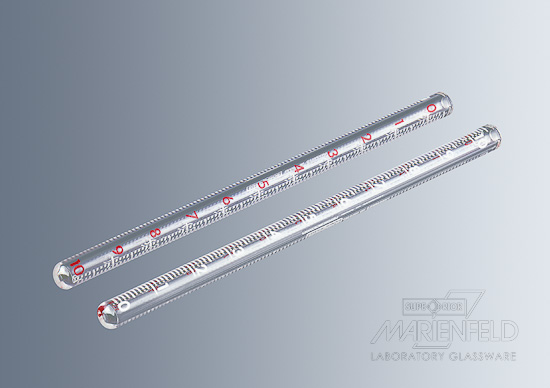 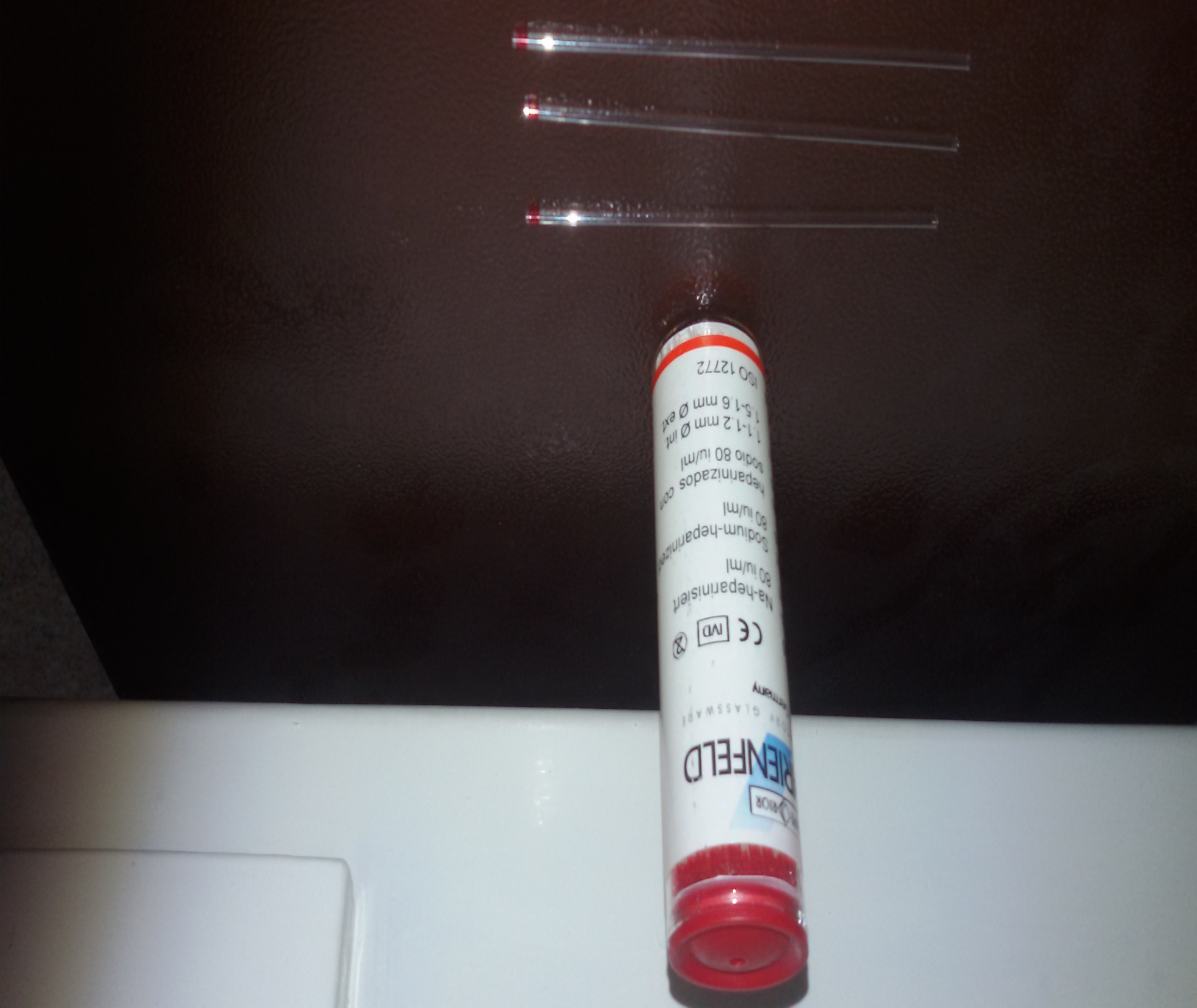 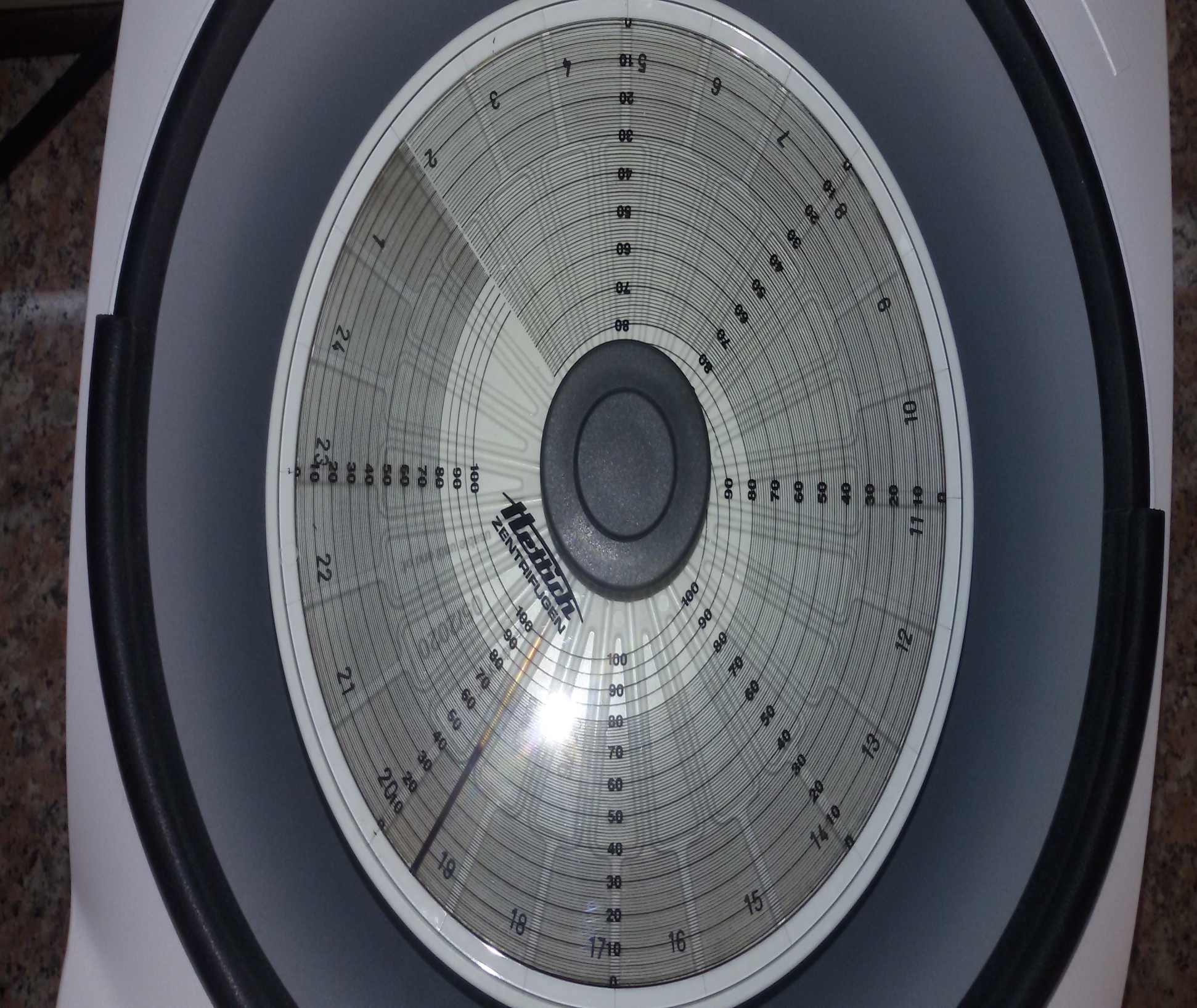 Factors affecting PCV

No. of RBC
Shape of RBC
Plasma volume
Erythrocyte sedimentation rate(ESR)
is the rate of red blood cell in whole blood descend in a standardized tube in a period of one hour.
a non-specific test.
Its used to monitor the inflammation.
Useful for monitor some chronic disorder like tuberculosis, autoimmune disease and others.
Mechanism
ESR is determined by the interaction between factors that promote sedimentation(fibrinogen) and resist (negative charge of RBCs - that repel each other) sedimentation. 
Normal RBCs settle slowly as they do not form rouleaux or aggregate together. Instead, they gently repel each other due to the negative charge on their surfaces.
Rouleaux are stacks of many RBCs that become heavier and sediment faster.
 
Plasma proteins, especially fibrinogen, adhere to the red cell membranes and neutralize the surface negative charges, promoting cell adherence and rouleaux formation
Factors affecting ESR

 No. of  RBCs 
↑↑PCV will lead to reoulox phenomena that lead to↓↓ESR.


Shape of RBC 
The size and number of RBCs that show alterations in their bioconcavity, like spherocyte and sickle cells.
Fibrinogen plasma protein.(↑↑fibrinogen lead to ↑↑reoulox phenomena that lead to ↑↑ESR).
 
Technical factorsTemperature (18-25 C) higher temperature cause false high results due to reduction in plasma viscosityVibration can reduce the ESR
Some conditions with low ESR
Polycythemia 
Sickle cell  anemia
 Sever  Leukocytosis
High ESR Some conditions with
Tuberculosis. 
Malignancies .
Severe anemia .
Multiple myeloma
Normal Value Of ESR
Adult females 0-20 mm/h
Adult males 0-15 mm/hr
Children (<10) 0-10 mm/hr
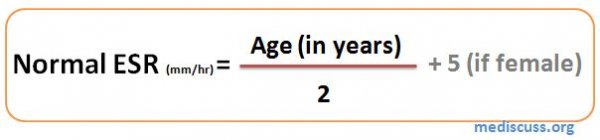 Aim of the experiment


Responsible for prognosis (follow up) of the disease.
Procedure
1. Blood collect from vein puncture and mixed with anticoagulant (EDTA), heparin or sodium oxalate
 2. place blood in narrow vertical tube (westergren tube)
3. Calculate the RBCs have falls in one hour
When blood mix with an anti coagulant & allow to stand vertically in a special tube (westergren tube) for a period of time (one hour).

The RBCs will settle down (sediment) leaving clear plasma layer above.

The rate at which RBCs sediment is ESR and it is measured by the distance in which the RBCs are settle down in mm./period of time which is usually one hour.
Why RBCs settle down (sediment)?

Aggregation of RBCs one over the top of other, the surface area reduce & their weight will increase i.e. reoulox phenomena.
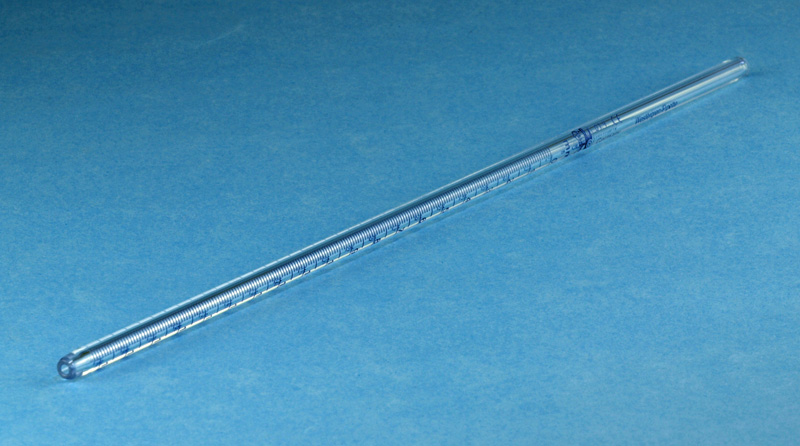 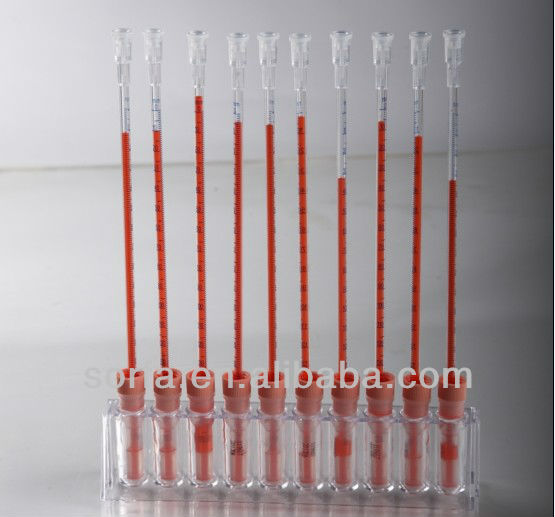 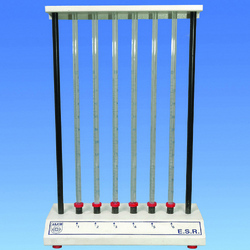